Дружно мы играем -
пальчики развиваем!
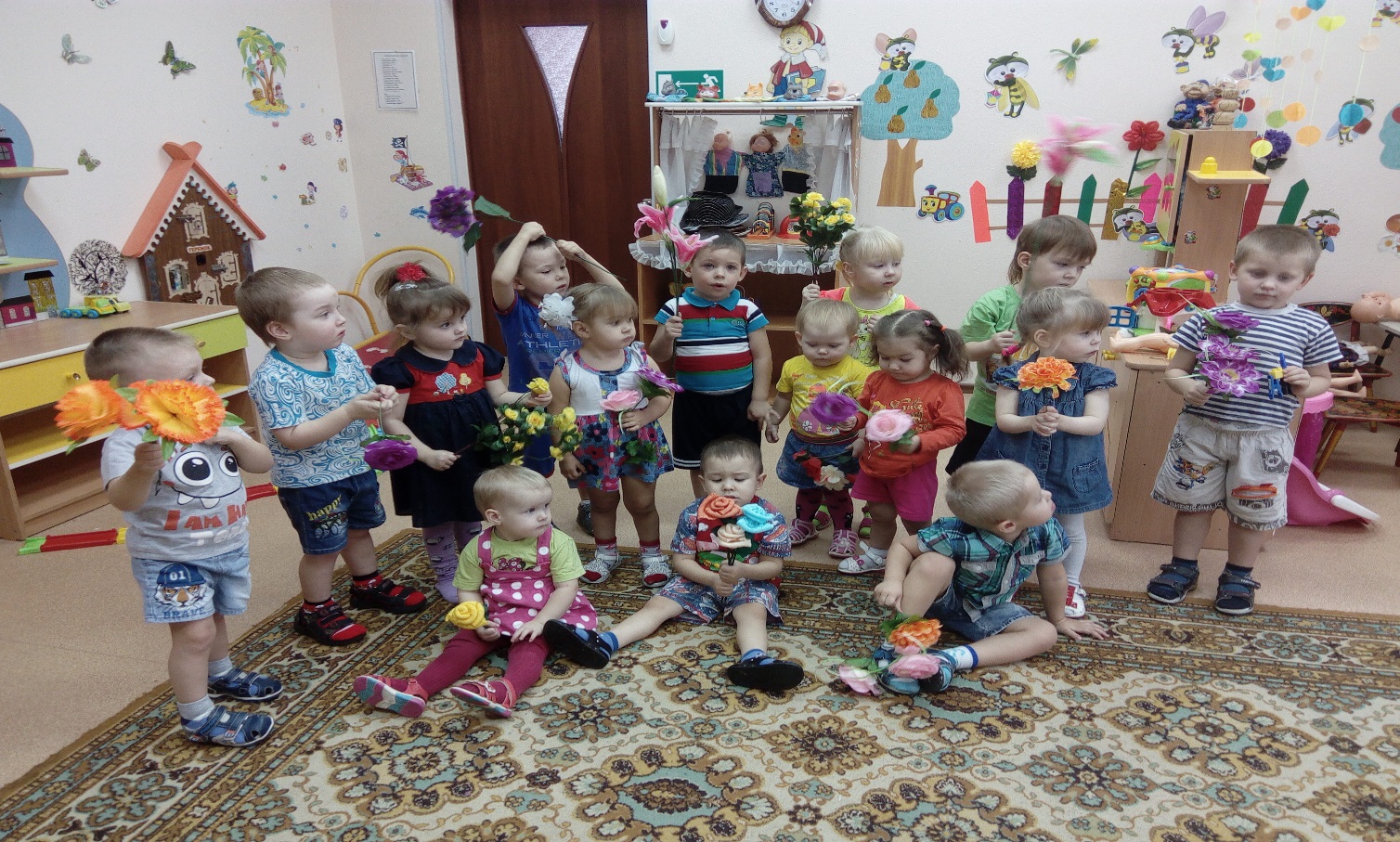 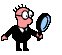 Воспитатель Филатова Л.А.
«Истоки способностей и дарований детей – 
на кончиках их пальцев» 

В.А.Сухомлинский
Лепка
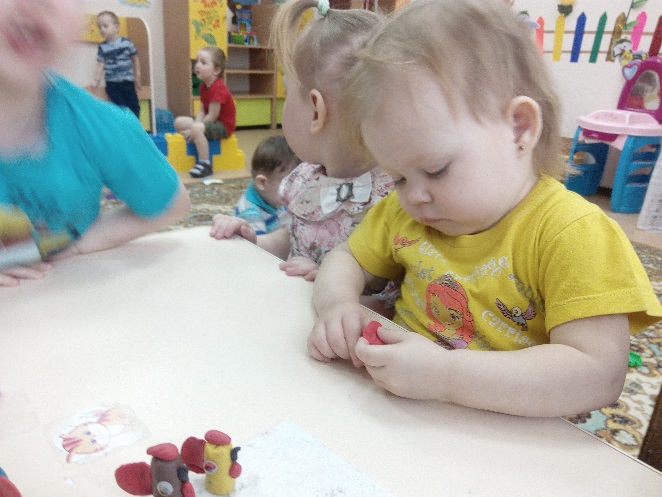 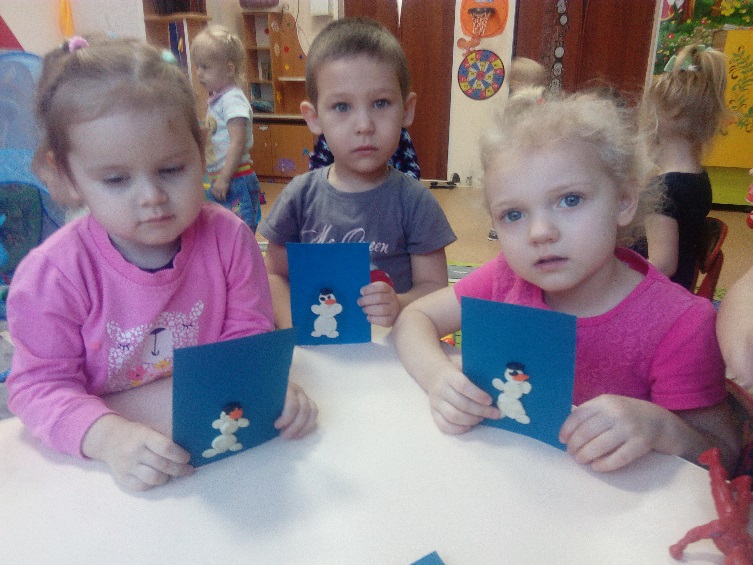 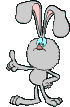 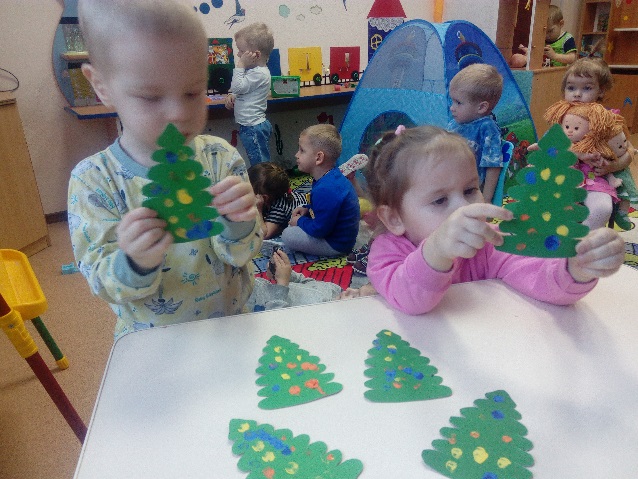 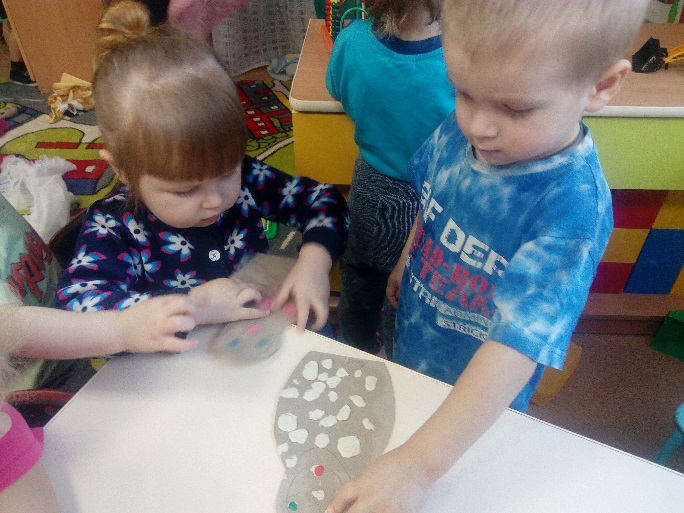 Пластилин мы в руки взяли,
Много шариков скатали.
Прилепили на листок-
Вот снежок, а вот –грибок!
Игры с крупами, камушками
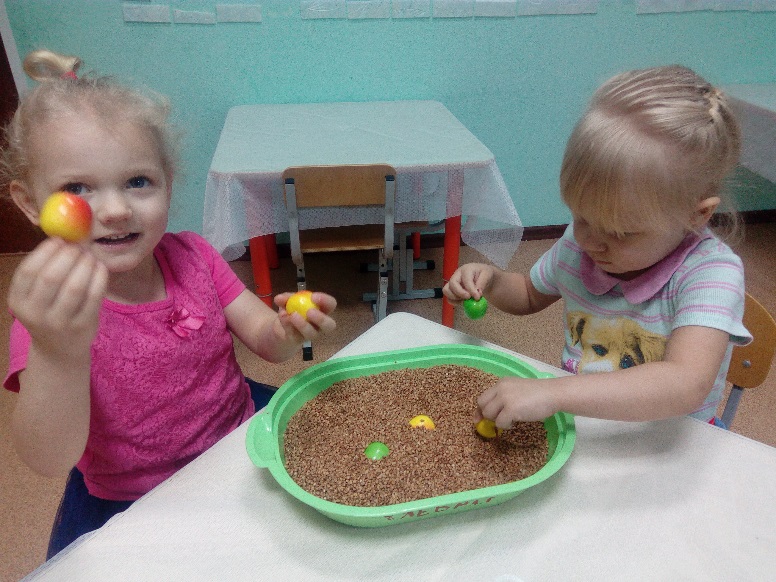 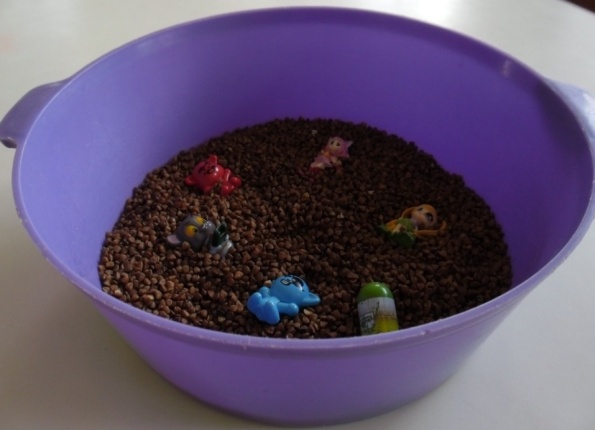 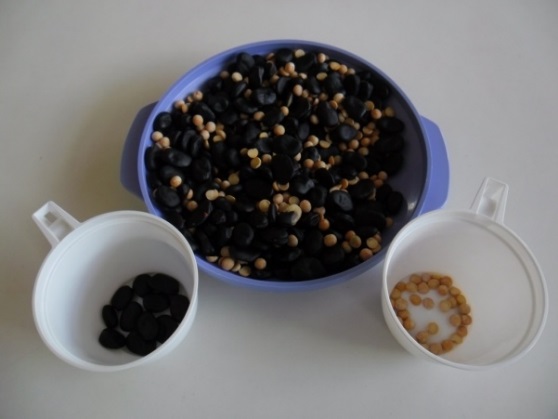 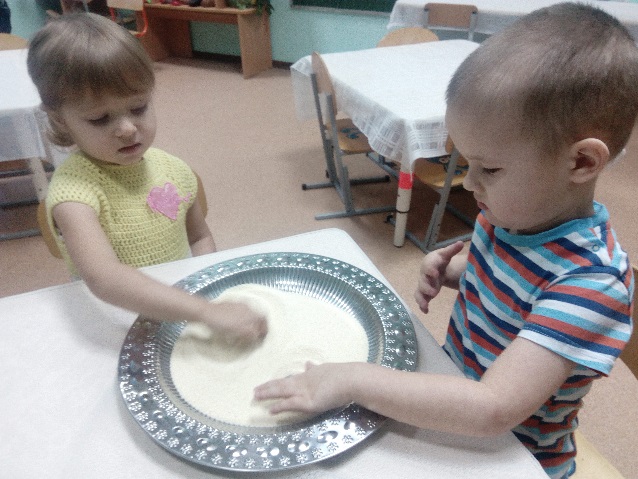 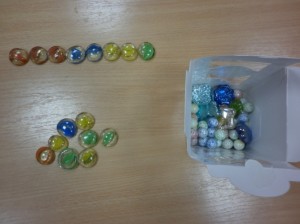 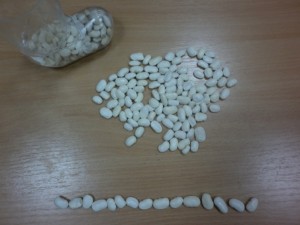 Рисование
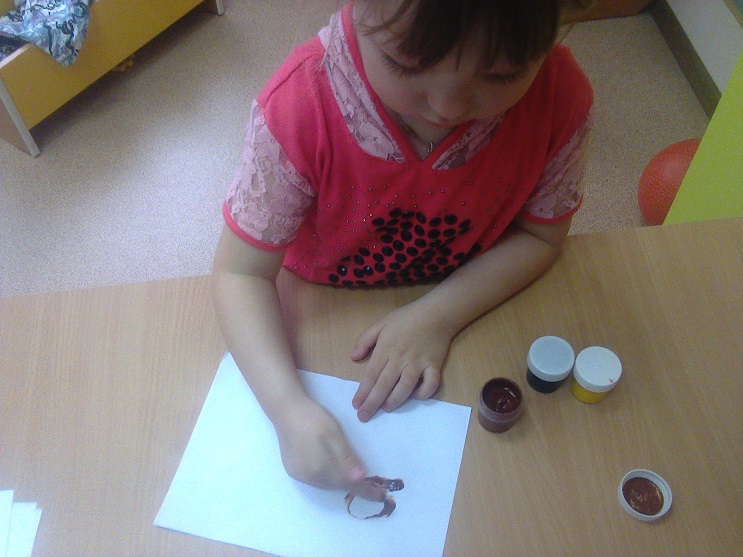 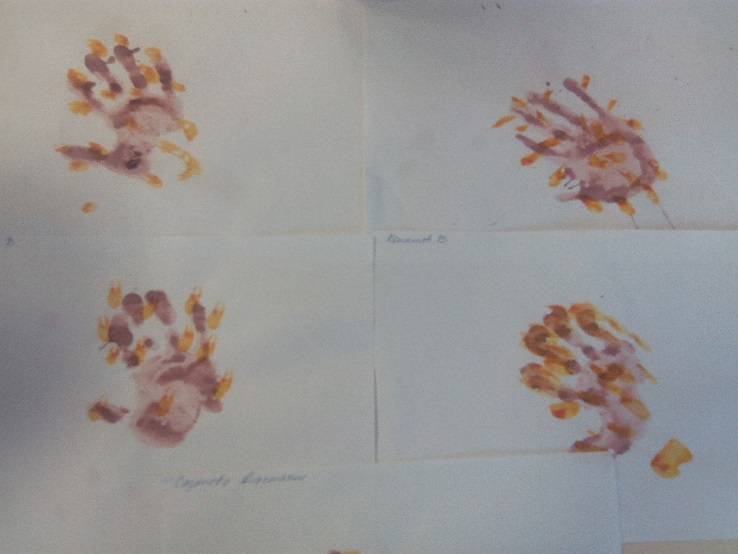 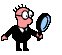 Обмакнули пальчик в краску
И попали сразу в сказку!
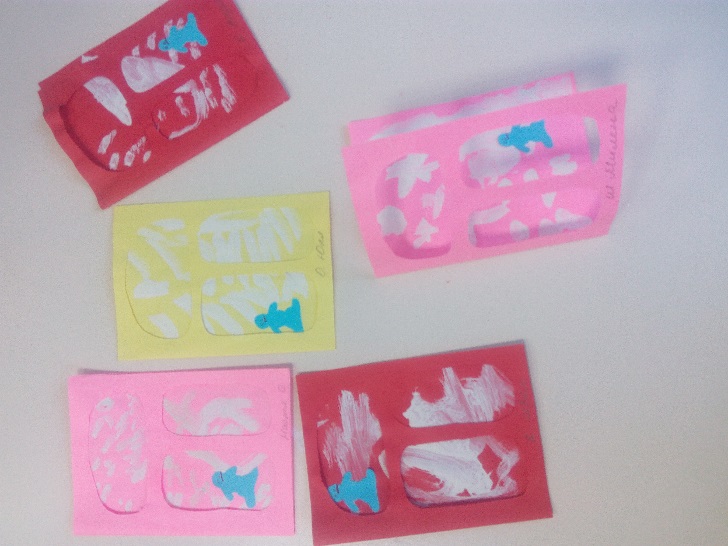 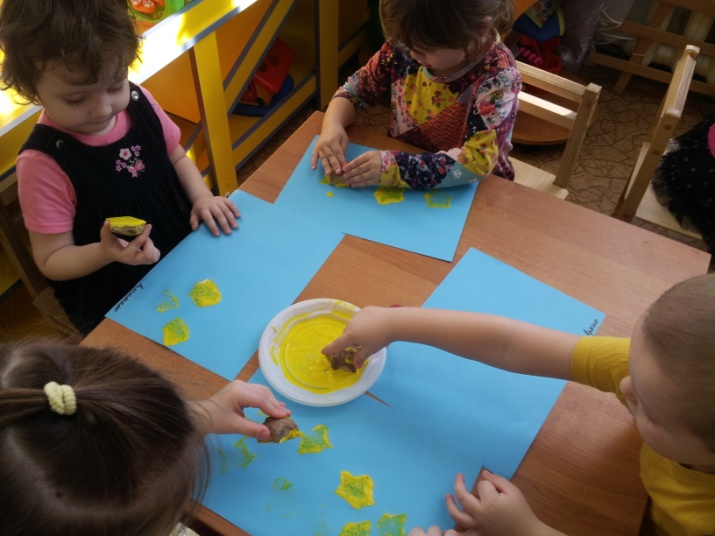 Игры с  песком
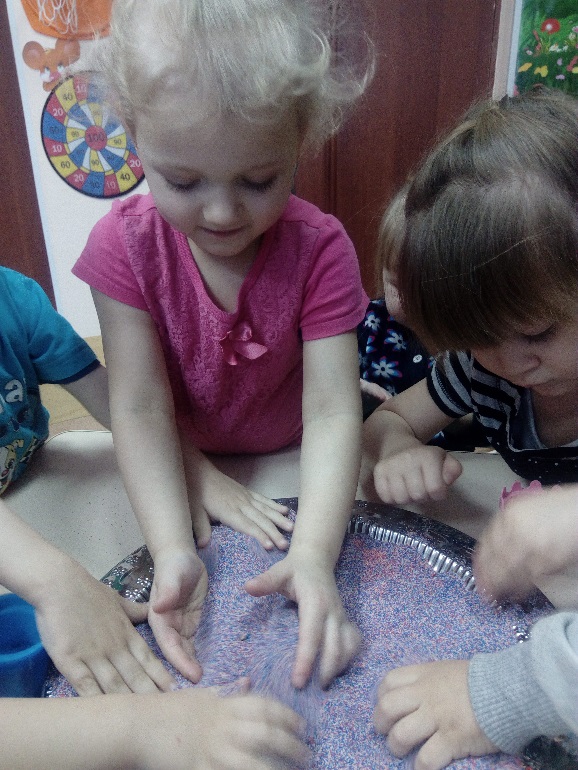 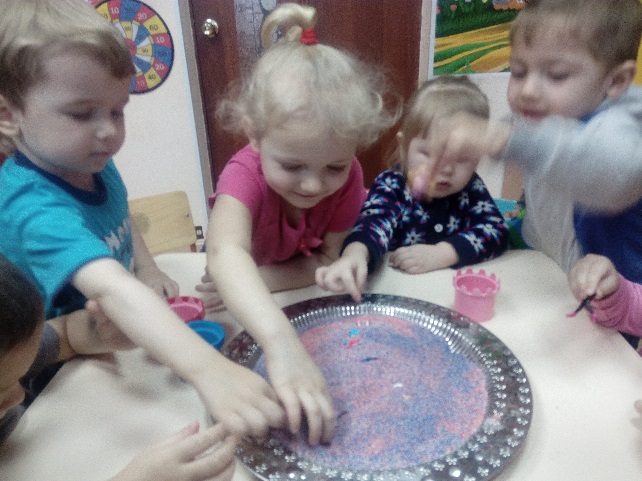 Поздоровайтесь с нашим песочком,
Пройдите по ямкам, по кочкам.
Попрыгайте и закопайтесь,
Песчинки стряхните, расслабьтесь.
Оставьте следы кулачков
И маленьких пальцев скачков.
Сгребите его и сожмите,
Возьмите в ладошки и отпустите.
Спасибо, милый наш песок,
Ты всем нам поумнеть помог!
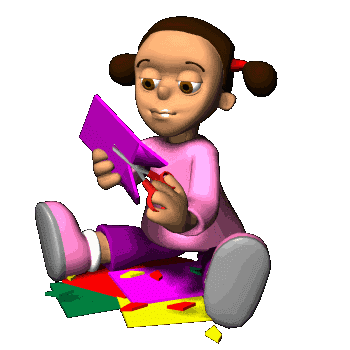 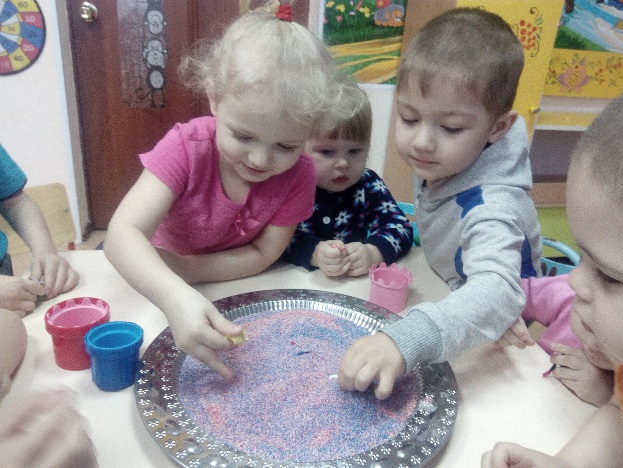 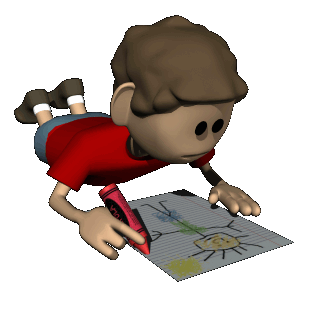 Шнуровка
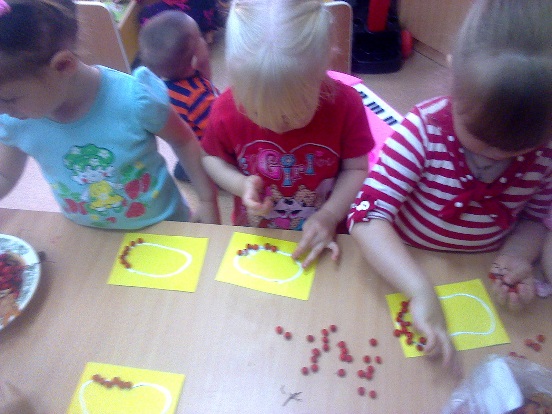 Поиграли со шнурками-
Получились бусы маме!
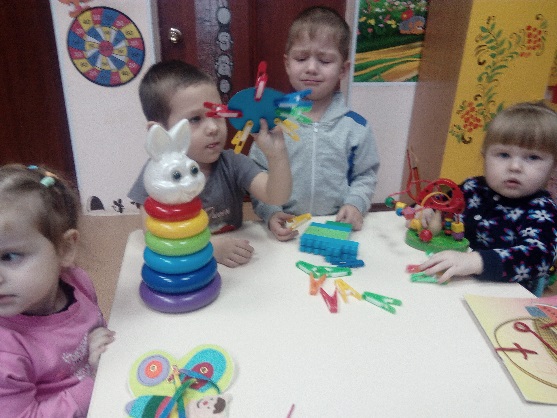 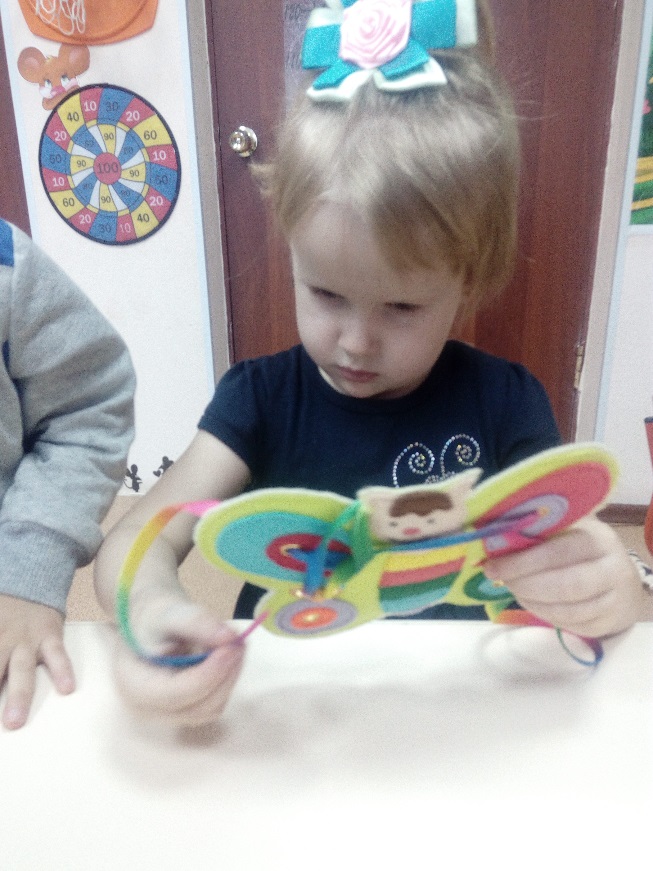 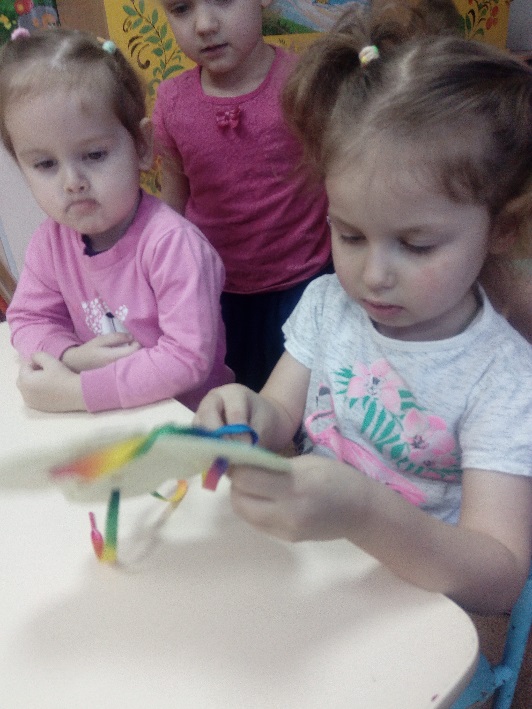 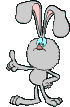 Пальчиковая гимнастика
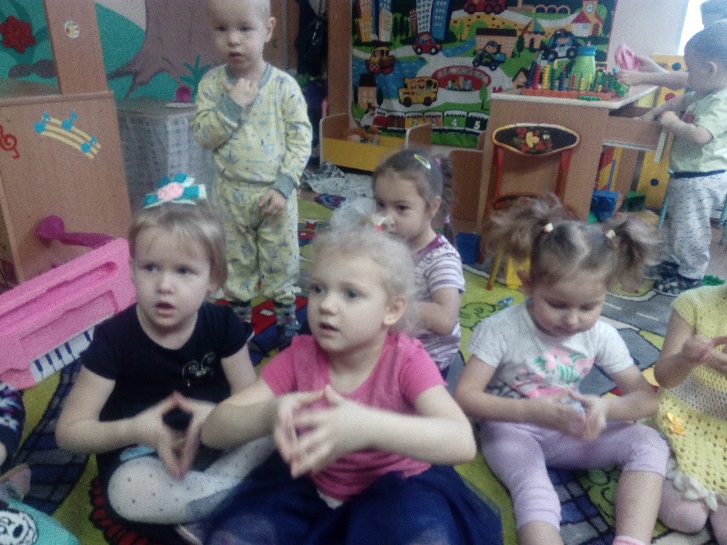 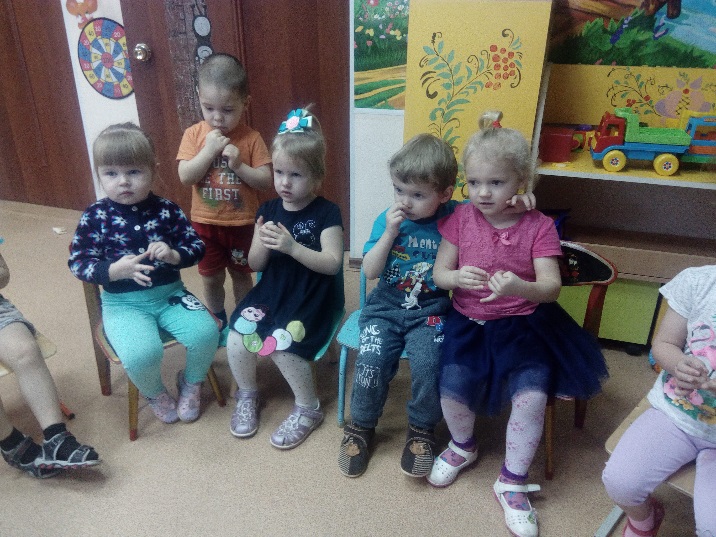 Вот кулак,
А вот ладошка.
На ладошку села кошка.
Коготочки кошка точит
И ладошку нам щекочет!
Побежала подмышку
И поймала мышку!!!
Игры с массажными шариками
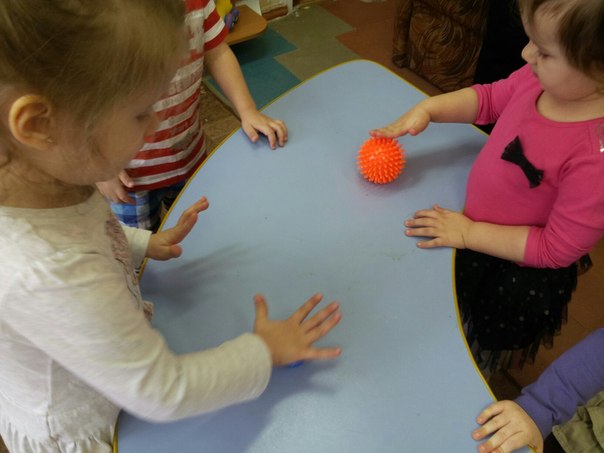 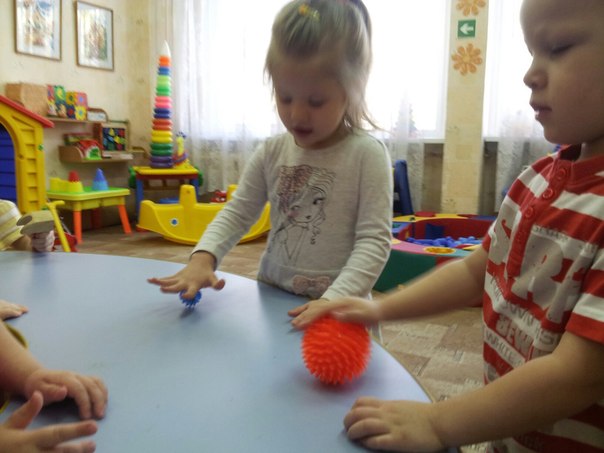 Гладь мои ладошки, еж!Ты колючий, ну и что ж?Я хочу тебя погладить,Я хочу с тобой поладить.
Пальчиковый театр
Сидит белка на тележке,Продает она орешки:Лисичке-сестричке,Воробью, синичке,Мишке толстопятому,Заиньке усатому.
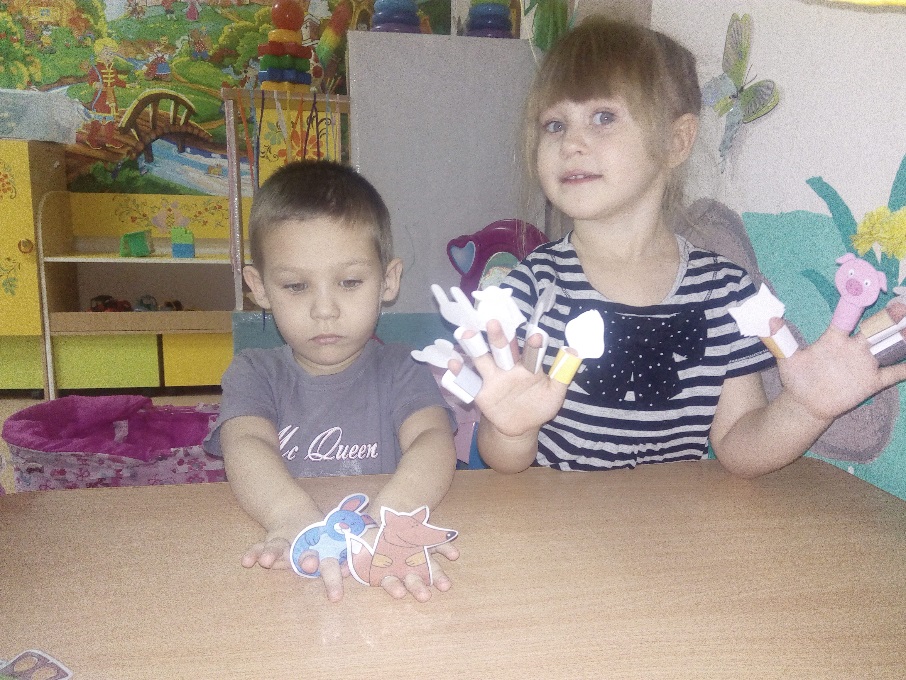 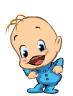 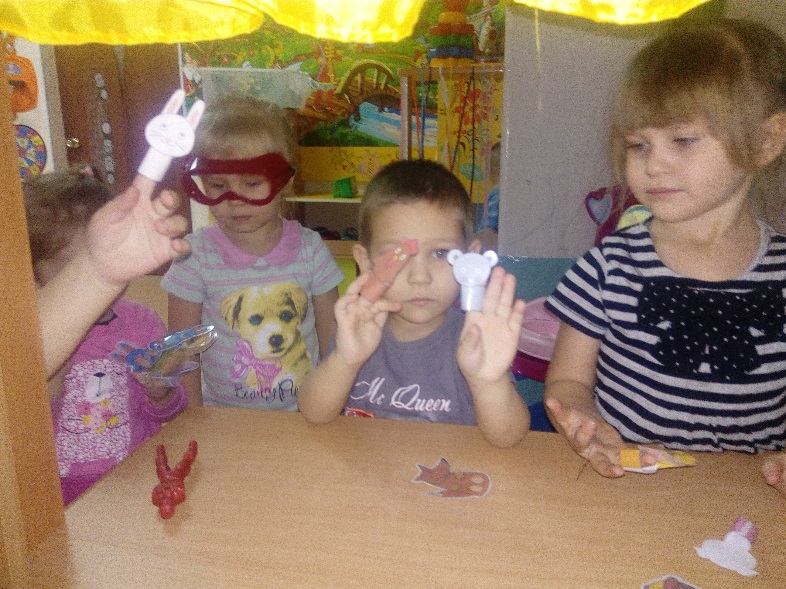 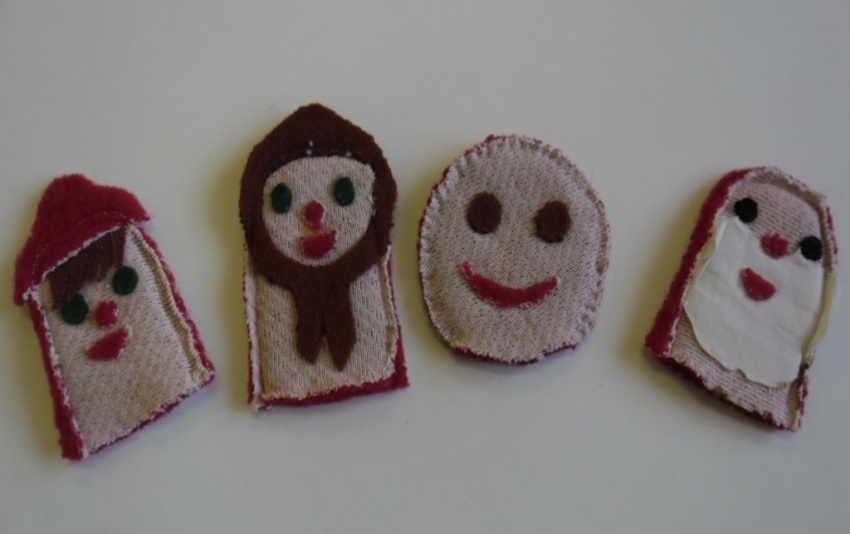 Игры с водой
Вода нам помогает жить,Мы очень любим воду пить!Еще мы - умываемся!И в ванночках плескаемся!
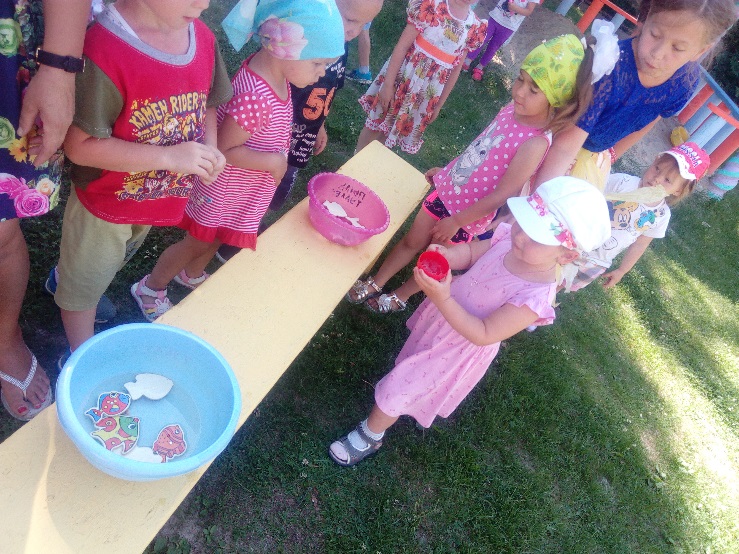 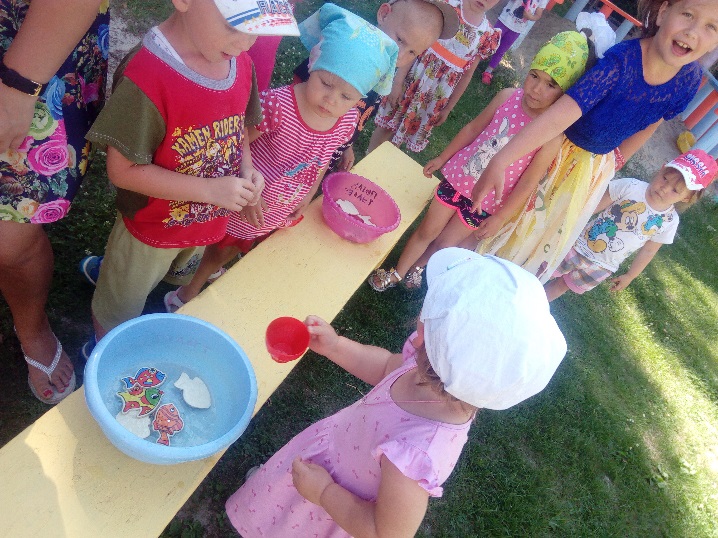 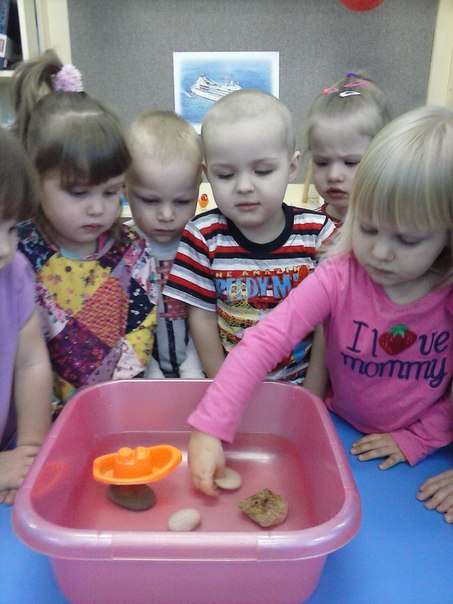 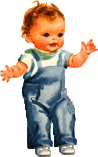 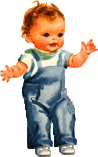 Игры с конструктором, мозаикой
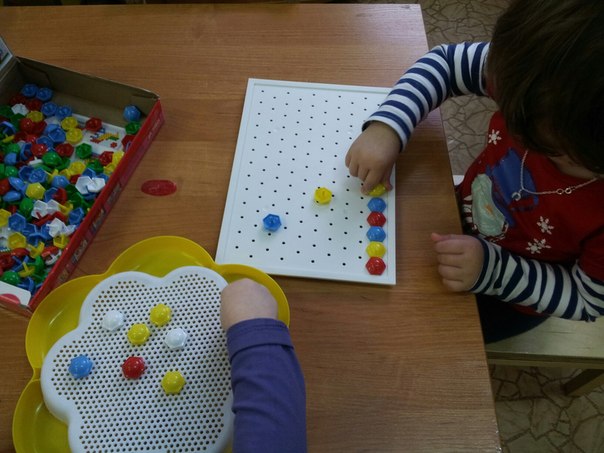 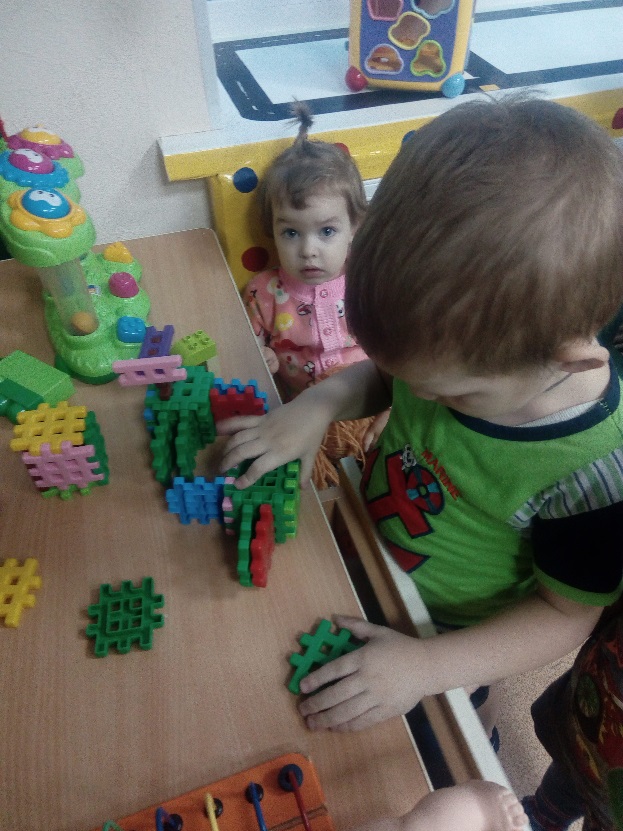 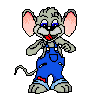 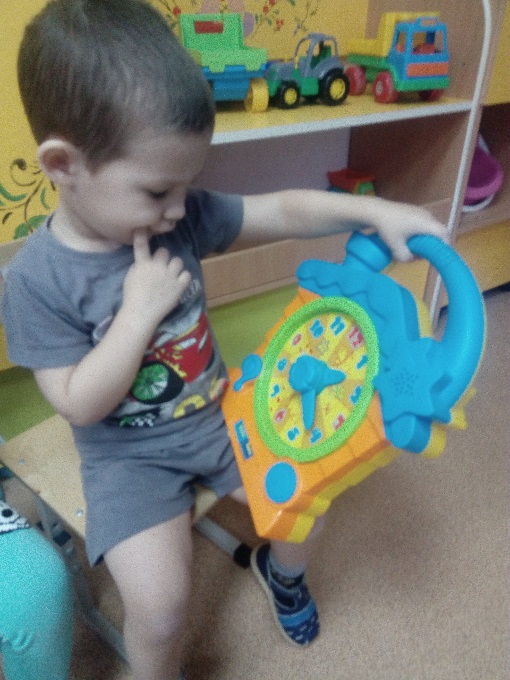 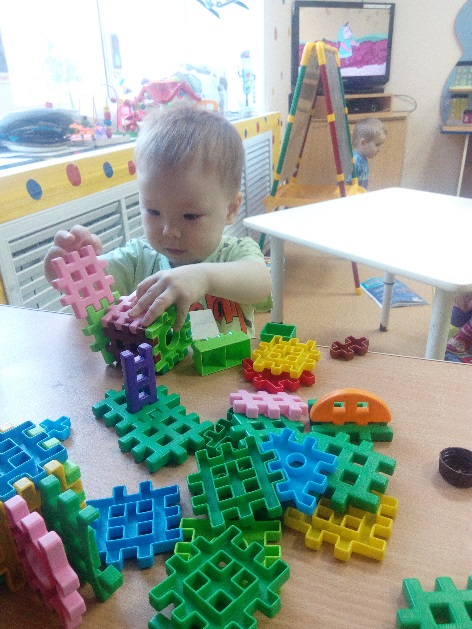 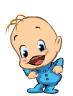 Развивающие игры
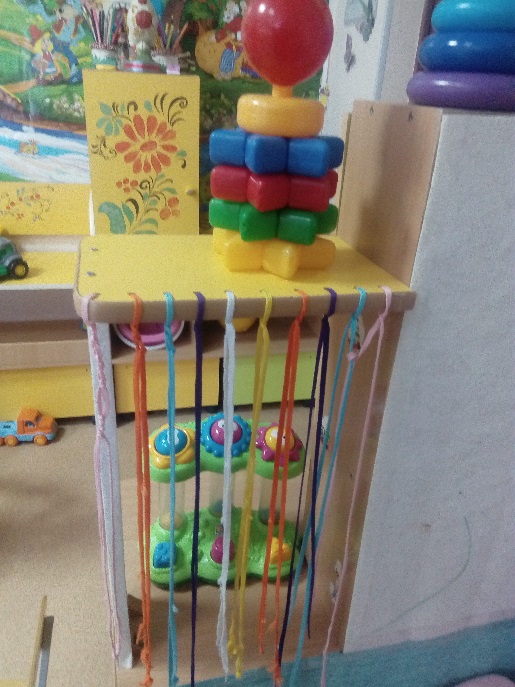 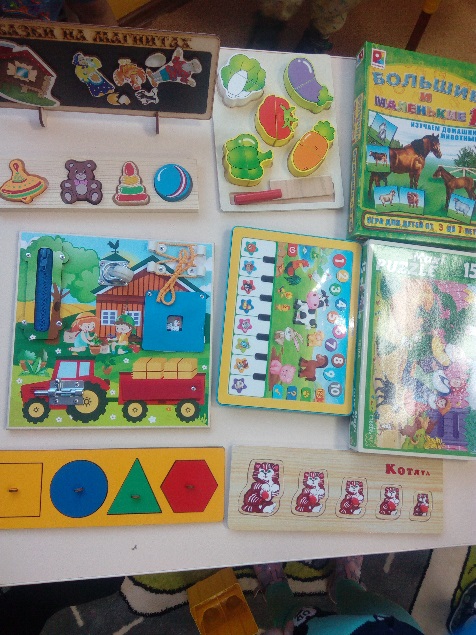 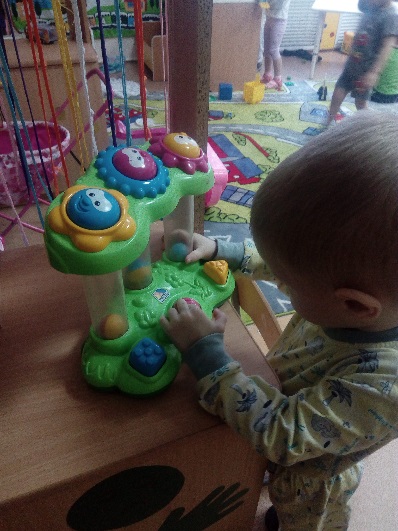 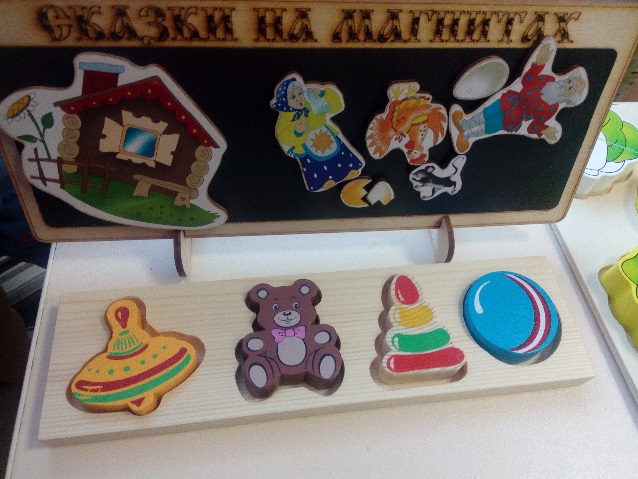 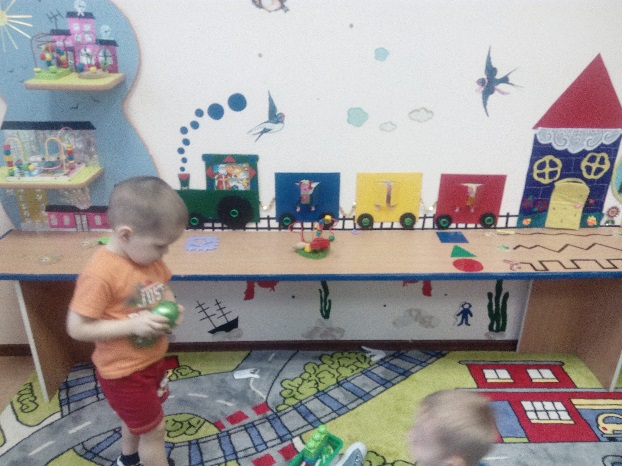 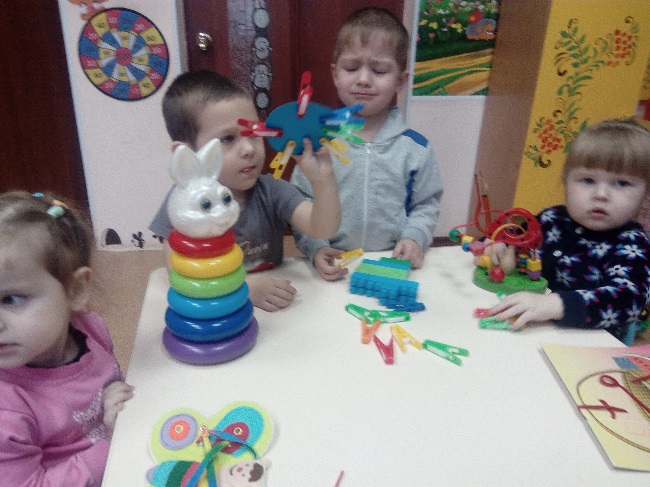 Игры с прищепками
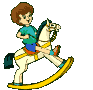 Наша мамочка устала,
Всю одежду постирала.
Милой маме помогу,
Все прищепки соберу.
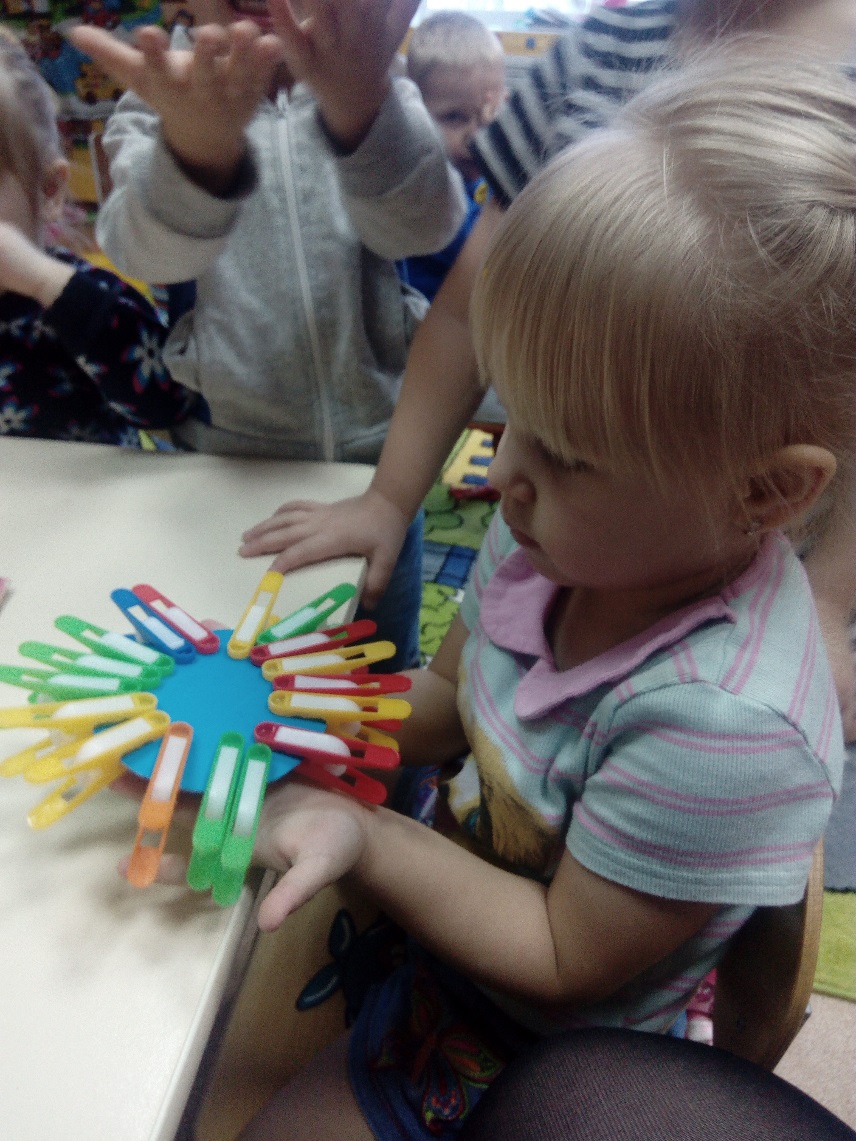 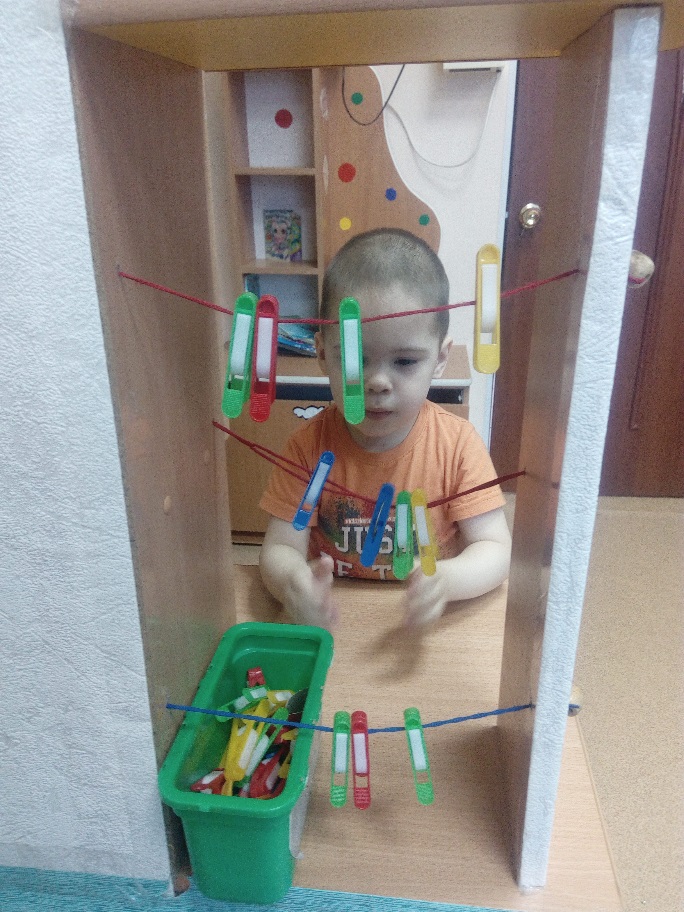 Литература
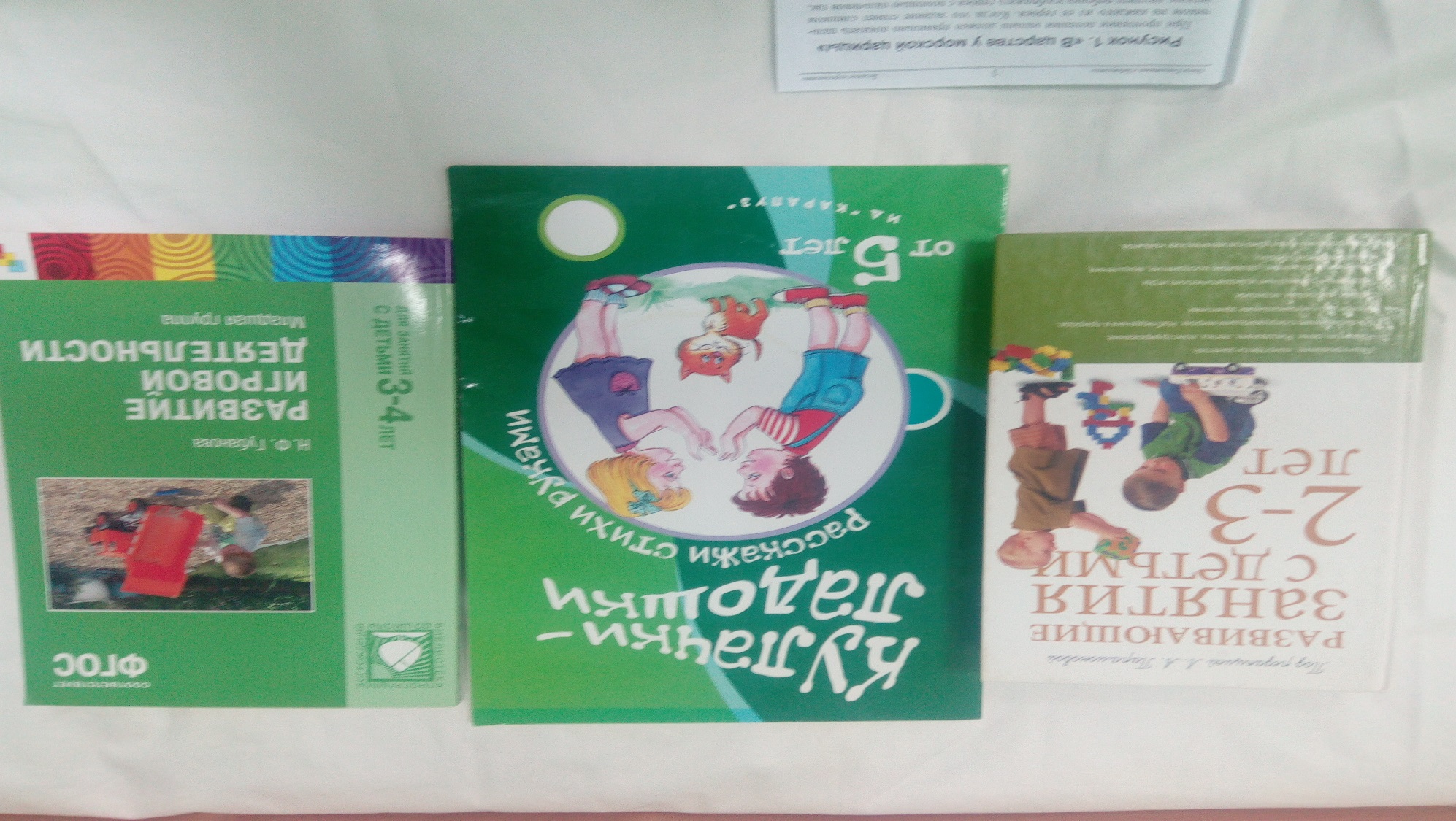 Спасибо за внимание!